Dessutom
Stipendier   Gymnasiestipendier
                      Estet- musikstipendier
                      Ledarstipendier
                      Idrottsstipendier
                       Kulturstipendie
                   Miljöstipendie
                   Träningsstipendier

Bohuspriset
625.000/år
300.000
Vart annat år
Uddevalla!
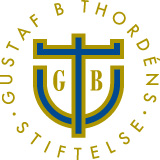 Stark övervikt i bidragsfördelningen: några ex:
Thordéngården
Oddevold/LSK/Rössö/IFK Uddevalla/Herrestad AIF
Hälle IF/Orient/Bokenäs IF
Kroppskultur/Uddevalla Sim/Ua Konståkning
Uddevalla Elititdrottsgymnasie
Ljungskile SS/Viken-Ägir/Ua Rodd, Uddevalla Hockey
Bjursjöstugan/Hitta Ut/Cykelleder
Villa Elfkullen/ Fjordtorsk/Ua Vars-o industrihistoria/
Mm,mm bla E-sport, Ornitologiska föreningen, hembygdsföreningar
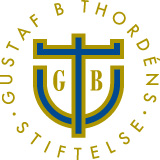 Stiftelsens utveckling
NU över 
400 m kr
Start
 8 m kr
Beviljade bidrag över 200 m kr
Reflektion 1
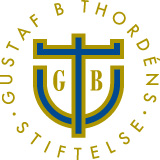 Framsynta personer 1963
Omorganisation-stiftelse-brett ändamål-ideell inriktning-social betydelse

Se samband, inte minst i Uddevalla:
Stöd till ideellt arbete i idrottsföreningar
Stipendie till framåt idrottare
Stipendie till framåt ledare
Stöd Ua Elitidrottsgymnasie
Stöd till viss elitsatsning – inspiration till andra
Reflektion 2
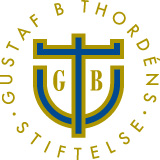 Föreningslivet utvecklar demokratin
Utvecklar människor
Utvecklar administration
Utvecklar ledare

Thordénstiftelsen ”i tiden”:
Hållbarhet
Klimat/energi
Omställning kräver ideellt engagemang, innovation, entreprenörskap, FoU
Hur stimulera ”lokalt kapital för lokal utveckling” ?
Framtidsfrågor diskuteras i styrelsen
Frågor?
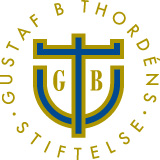 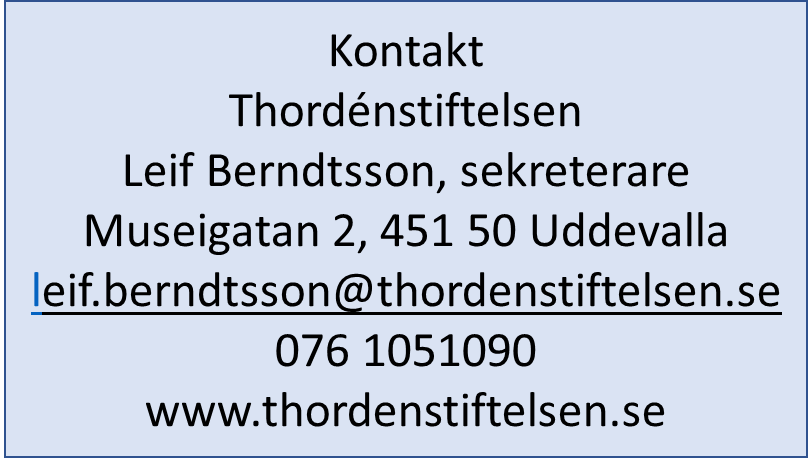 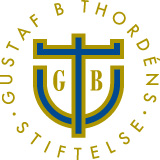 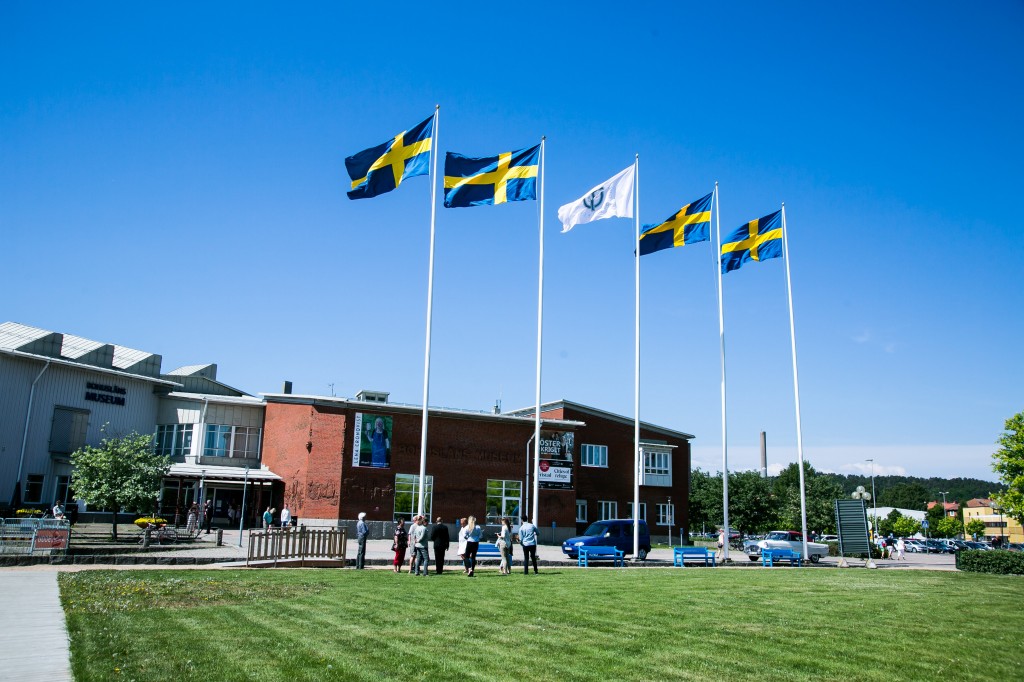 Thordéndag sista lördag i maj, nära Gustaf B Thordéns födelsedag